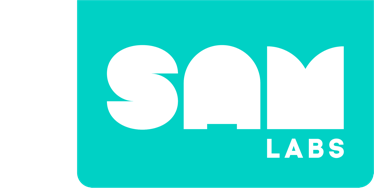 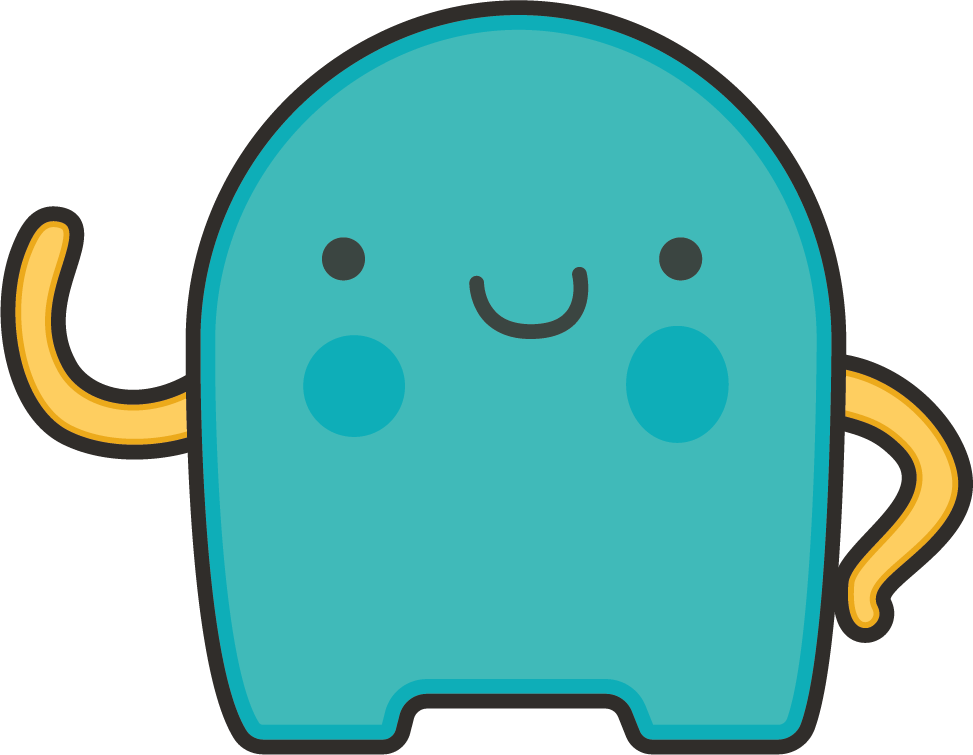 Vlastnosti zvířat
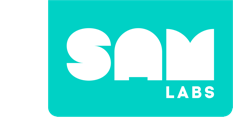 Úvod
Poznej zvíře
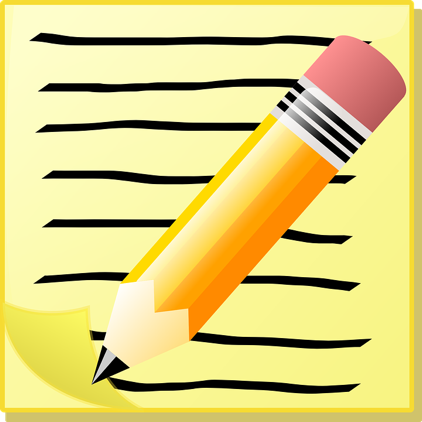 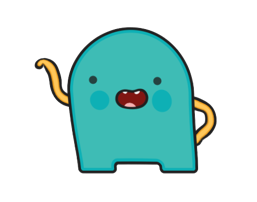 Co nám pomáhá rozpoznat zvířata?
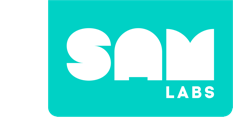 Mini lekce
Do jaké kategorie patří následující zvířata?
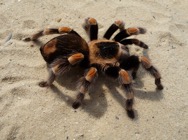 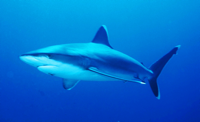 Bezobratlovec
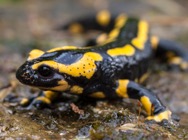 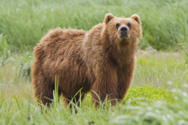 Plaz
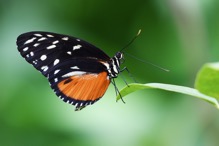 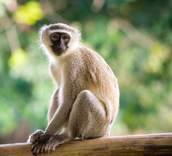 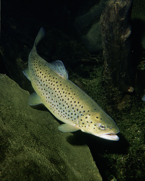 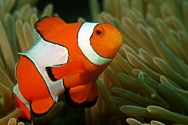 Savec
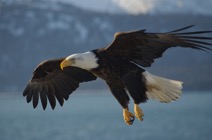 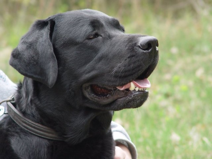 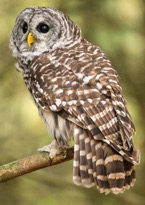 Pták
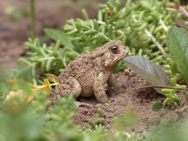 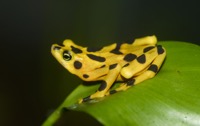 Obojživelník
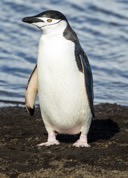 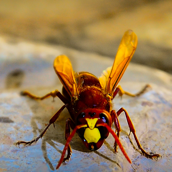 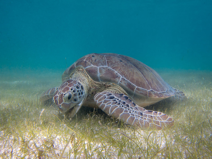 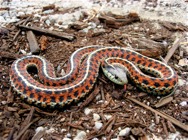 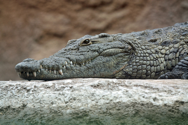 Ryba
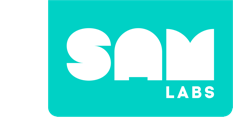 Mini lekce
Jak se tato zvířata adaptují, aby přežila?
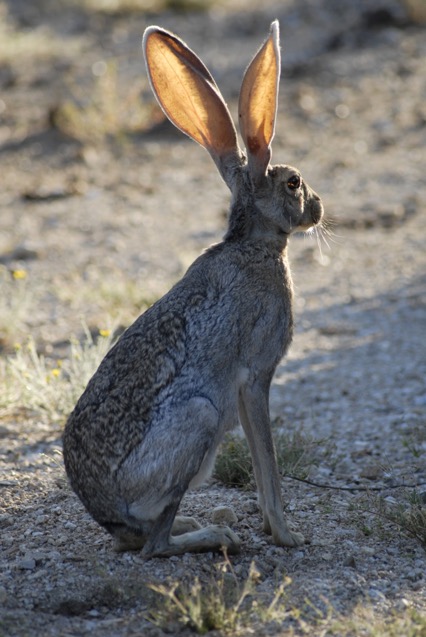 Chameleon
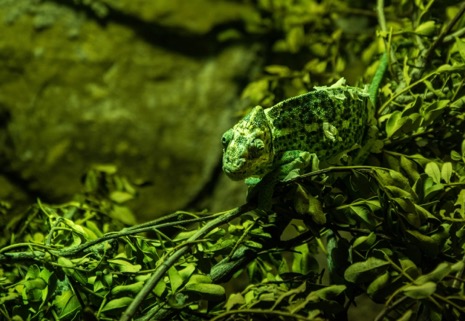 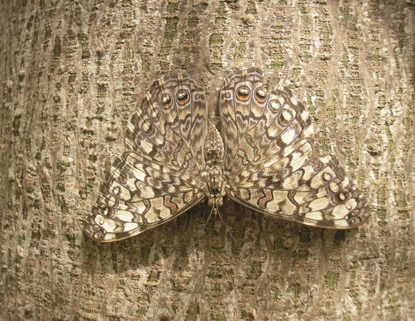 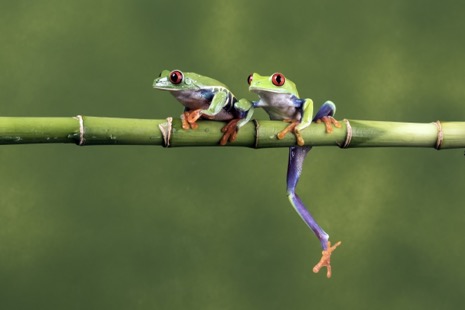 Motýl
Pouštní zajíc
Žába
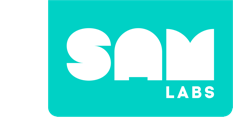 Klíčová slova
Aktivita v pracovním listě:
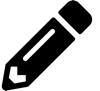 Savci
Adaptace
Ptáci
Ryby
Bezobratlí
Plazi
Obratlovci
Obojživelníci
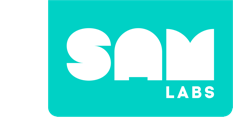 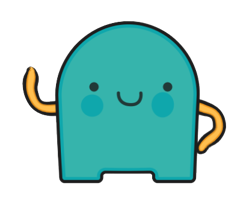 Diskuse
Do jaké kategorie patří lev?

Savci
Ptáci
Ryby
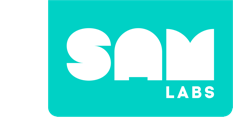 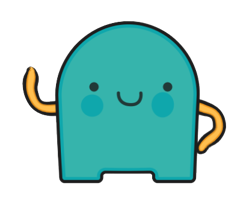 Diskuse
Do jaké kategorie patří lev?
 
Savci
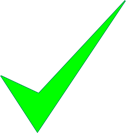 2.  Diskutujte o výhodách a nevýhodách teplokrevných zvířat.
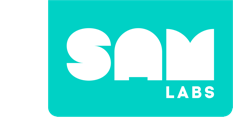 Pojďme stavět!
Vytvořte systém, který přehrává zvířecí zvuky
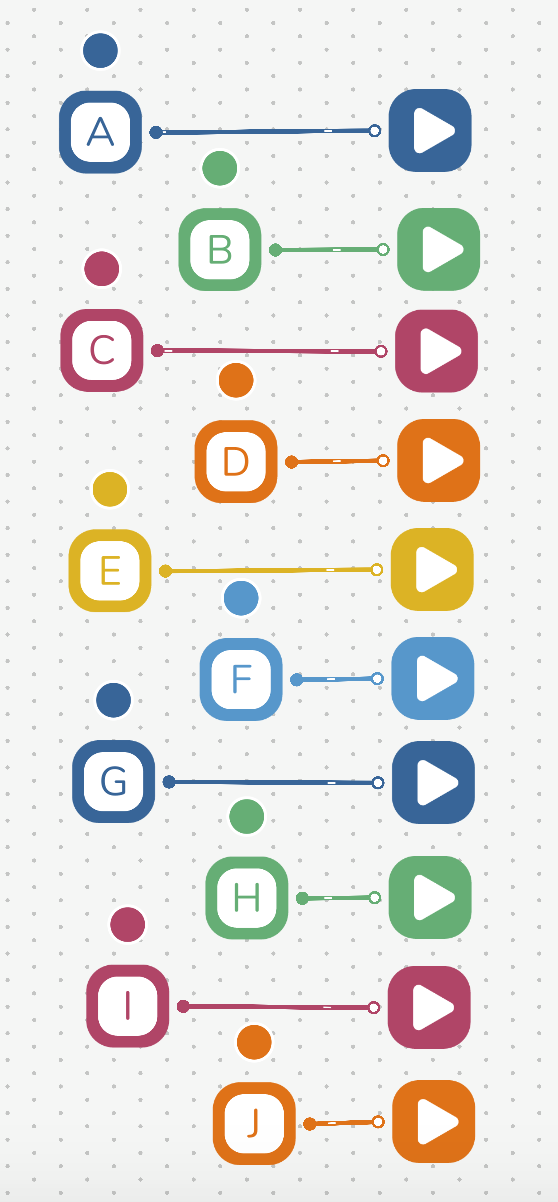 10 stisknutí kláves:
‘A’–‘J’
10 přehrávačů zvuku: 
Každý přehraje zvuk jiného zvířete
Které písmeno přehrává zvuk krávy?
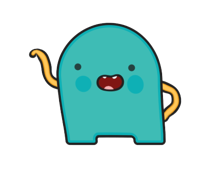 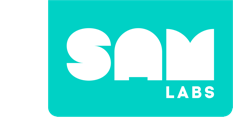 Výzva 1
Vytvořte systém, který roztočí kolečko, aby bylo možné náhodně generovat výběr.
Které bloky mohou přidat pohyb?
Budou potřeba další materiály?
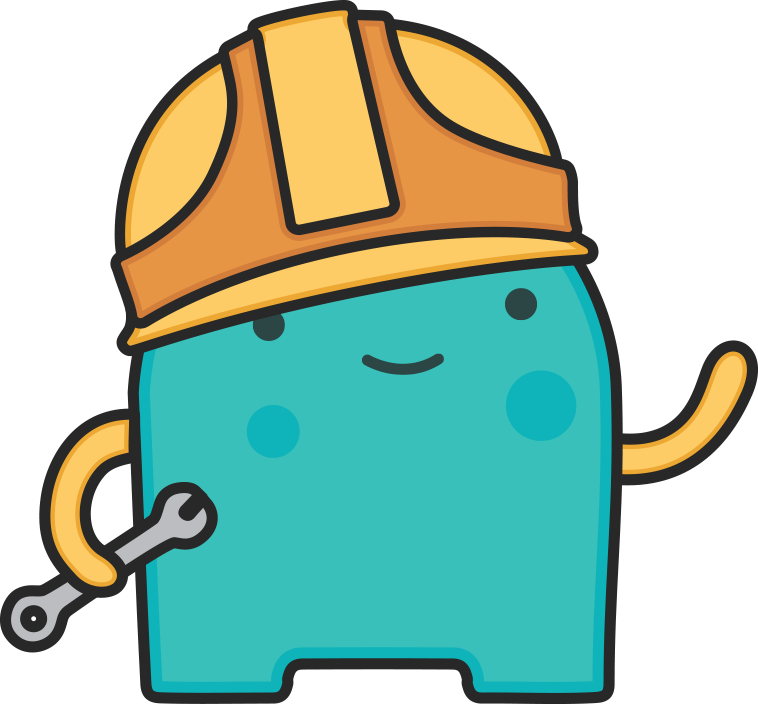 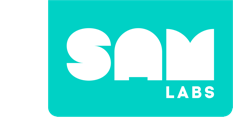 Výzva 1
Vytvořte systém, který roztočí kolečko, aby bylo možné náhodně generovat výběr.
1
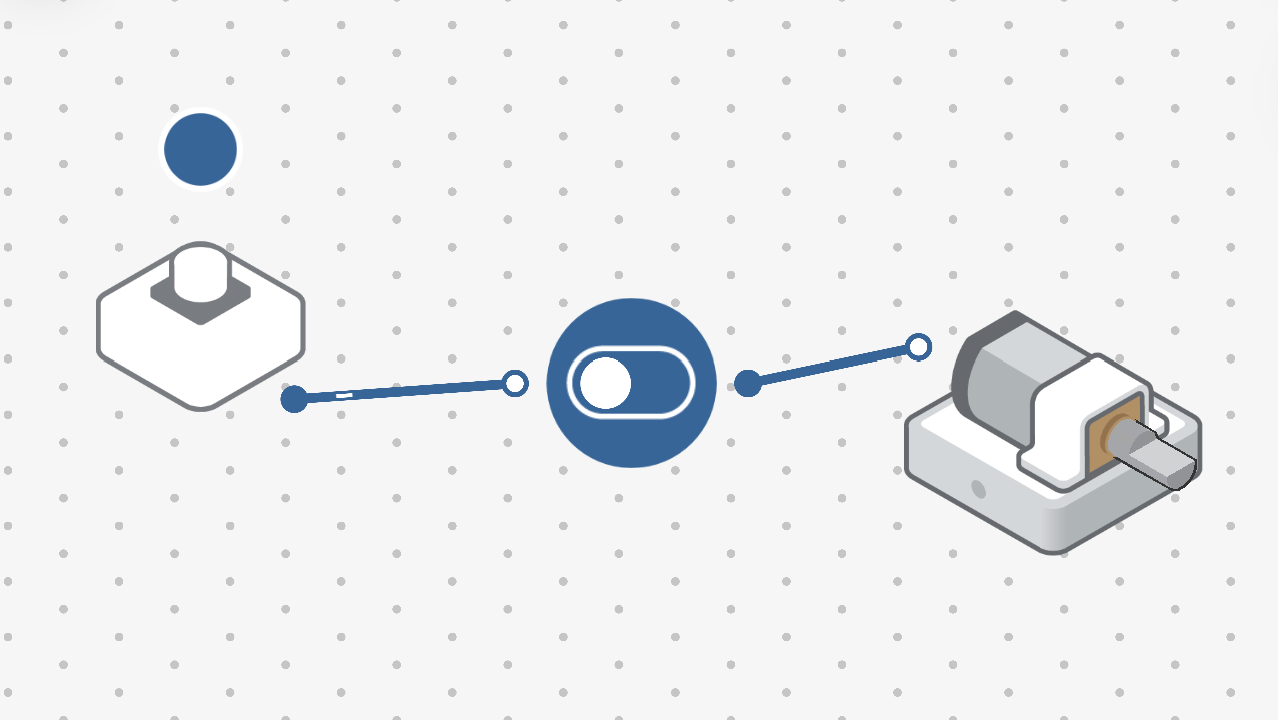 Kód nechte na pracovní ploše společně s přehráváním zvuků.
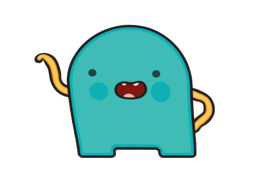 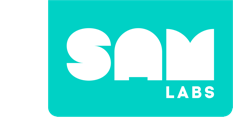 Výzva 1
Vytvořte systém, který roztočí kolečko, aby bylo možné náhodně generovat výběr.
Vytvořte kolo z kartonu. Nasaďte na DC motor.
2
Žlutý podvozek
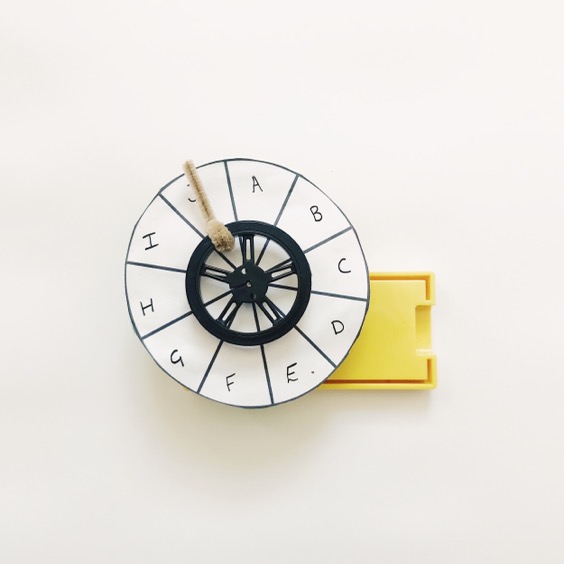 Drátek připevněte ke kolu
DC Motor
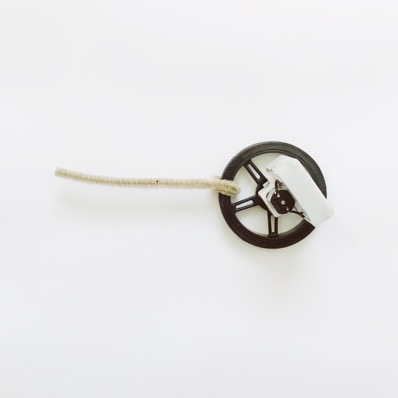 10 výsečí: ‘A’–‘J’
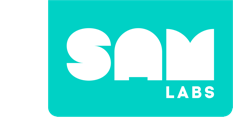 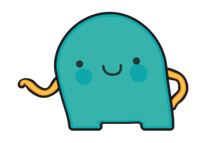 Test
K čemu slouží blok Vypínač?

Mění směr stejnosměrného motoru.
Systém každou minutu zapíná a vypíná.
Je to vypínač, který udržuje systém zapnutý.
2.   Do jakých hlavních skupin lze zvířata zařadit?
Savci, Ptáci, Ryby, Plazi, Obojživelníci, Bezobratlí
Savci, Ptáci, Ryby, druhy, Obojživelníci, Bezobratlí
Savci, Ryby, Plazi, amphibians, Bezobratlí, Bakterie
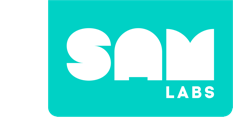 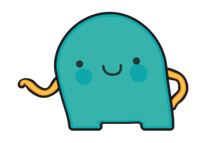 Test
K čemu slouží blok Vypínač?

c.   Je to vypínač, který udržuje systém zapnutý.
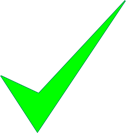 2.   Do jakých hlavních skupin lze zvířata zařadit?

Savci, Ptáci, Ryby, Plazi, Obojživelníci, Bezobratlí
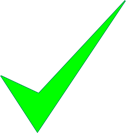 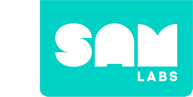 Ladění!
Jak můžu zpomalit otáčení kola?
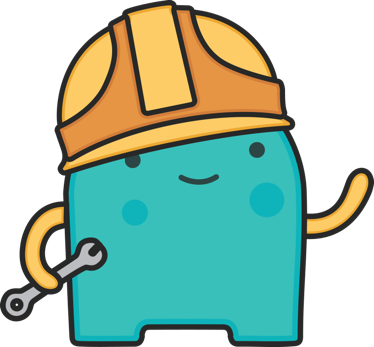 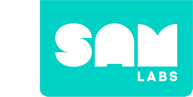 Ladění!
Jak můžu zpomalit otáčení kola?
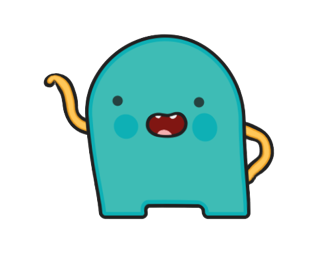 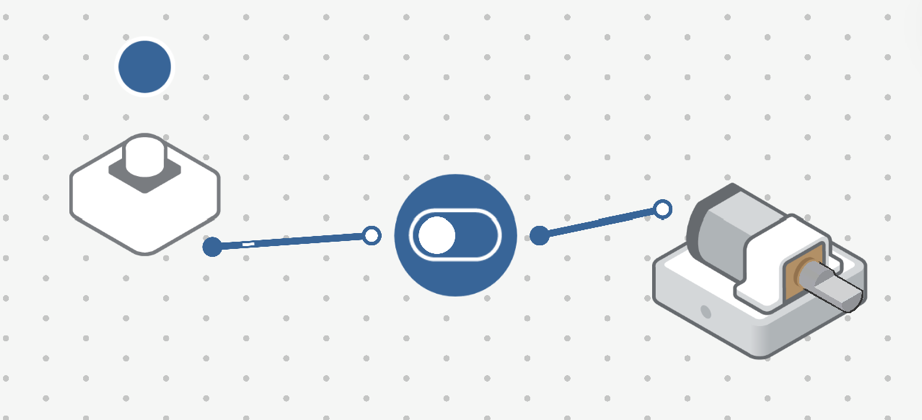 DC Motor: snižte rychlost na ‘75’
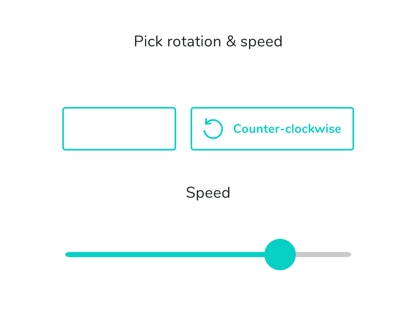 Jaká je podle Vás nejlepší rychlost kola?
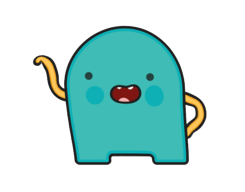 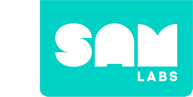 Výzva 2
Vytvořte systém, který udržuje skóre.
Jaké bloky mohou pomoci zaznamenat nebo počítat body?
Budou potřeba další bloky nebo materiály?
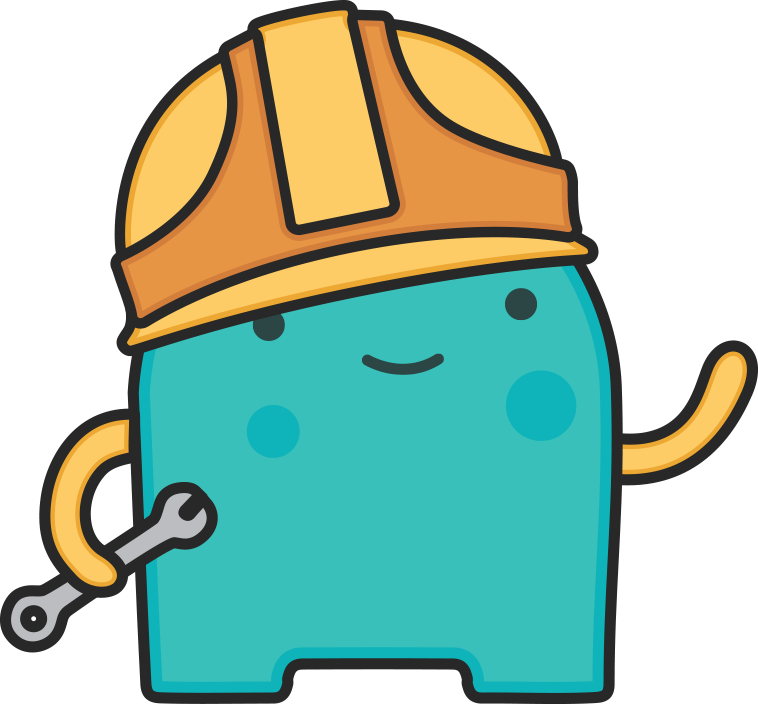 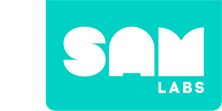 Výzva 2
Vytvořte systém, který udržuje skóre.
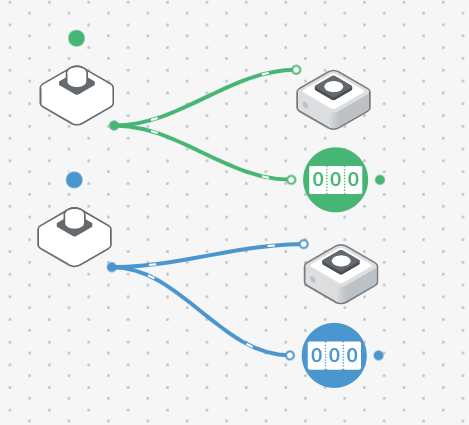 1
RGB LED bloky:
1 barva pro správné odpovědi a 1 barva pro nesprávné
Nastavte jako třetí systém na pracovní ploše
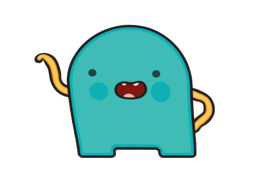 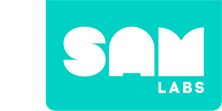 Výzva 2
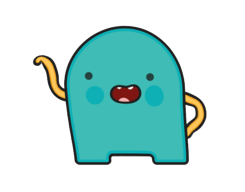 Otestujte všechny 3 systémy
2
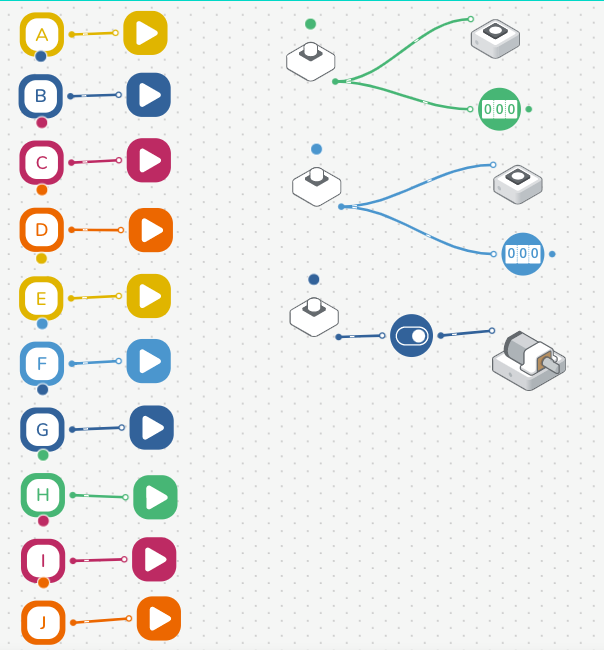 Systém 3: počítá správné a nesprávné odpovědi
Systém 1: přehrává zvířecí zvuky
Systém 2: roztáčí a zastavuje kolo
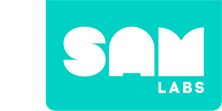 Výzva 2
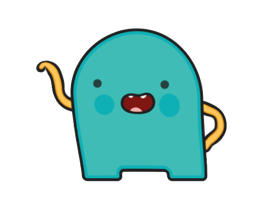 Zahrajte si ‘roztoč kolo’!
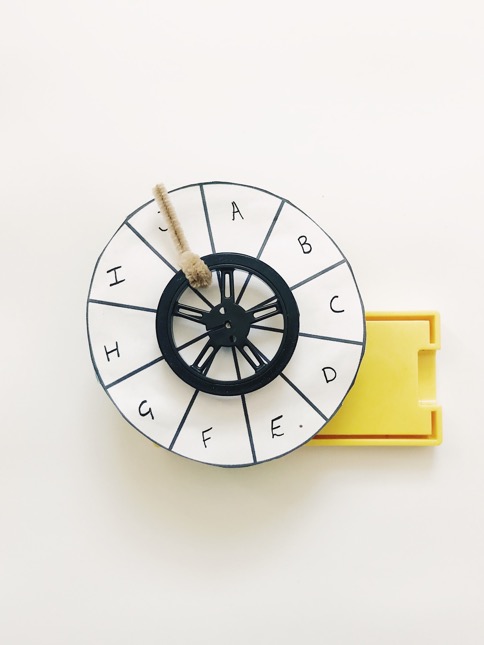 Pravidla hry:
a) Každý tým roztáčí kolo, které se zastaví na určitém písmeni
b) Stisknutí klávesy s tímto písmenem přehraje zvuk zvířete
Získejte 3 body za:
Pojmenování zvířete a kategorie (Př. Papoušek je Pták.)
Pojmenování charakteristiky (Např. Ptáci mají zobáky.)
Vysvětlení jak vlastnosti pomáhají zvířeti přežít. (Př. Zobáky pomáhají papouškům rozlousknout tvrdé ořechy a tvrdé ovocné slupky.)
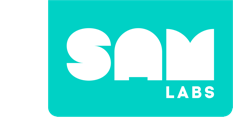 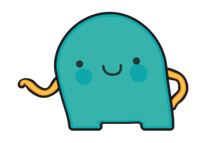 Test
Kolik je v pracovním prostoru vstupů?

10
13
3
2.   “Prostředí ovlivňuje vlastnosti zvířat.”

Pravda.
Nepravda.
Pouze když žijí zvířata společně.
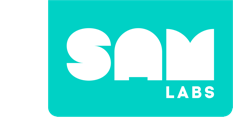 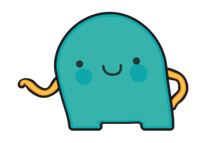 Test
Kolik je v pracovním prostoru vstupů?

b.   13
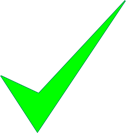 2.	“Prostředí ovlivňuje vlastnosti zvířat.”

Pravda.
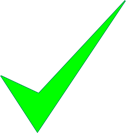 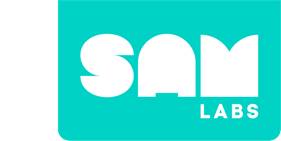 Rozšiřující aktivity
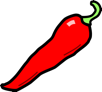 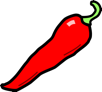 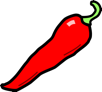 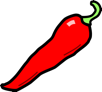 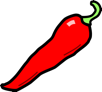 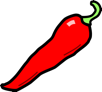 Experimentujte s DC motorem. Můžete změnit rychlost a přidat zpoždění tak, aby se spustil několik sekund po stisknutí tlačítka?
Experimentujte s funkcí resetování. Můžete přidat textový blok, který resetuje počítadla a znovu spustí hru?
Experimentujte s časovačem. Můžete do systému zahrnout časový limit, aby každý tým mohl reagovat?
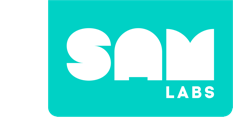 Závěr a reflexe
Co bylo dnes nejzajímavější?
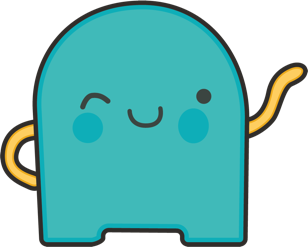 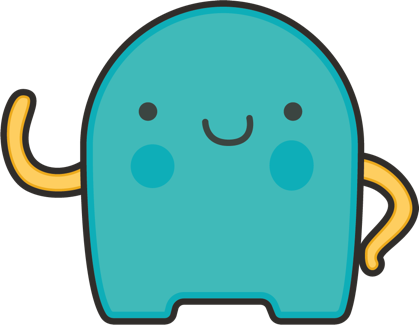 Popište svůj systém?